Figure 5. Histoctopus zipkasae n. gen., n. sp. A–D. 61.6.mm ML male holotype (MV F164025). A. Dorsal whole animal. B. ...
J Molluscan Stud, Volume 75, Issue 4, November 2009, Pages 323–336, https://doi.org/10.1093/mollus/eyp027
The content of this slide may be subject to copyright: please see the slide notes for details.
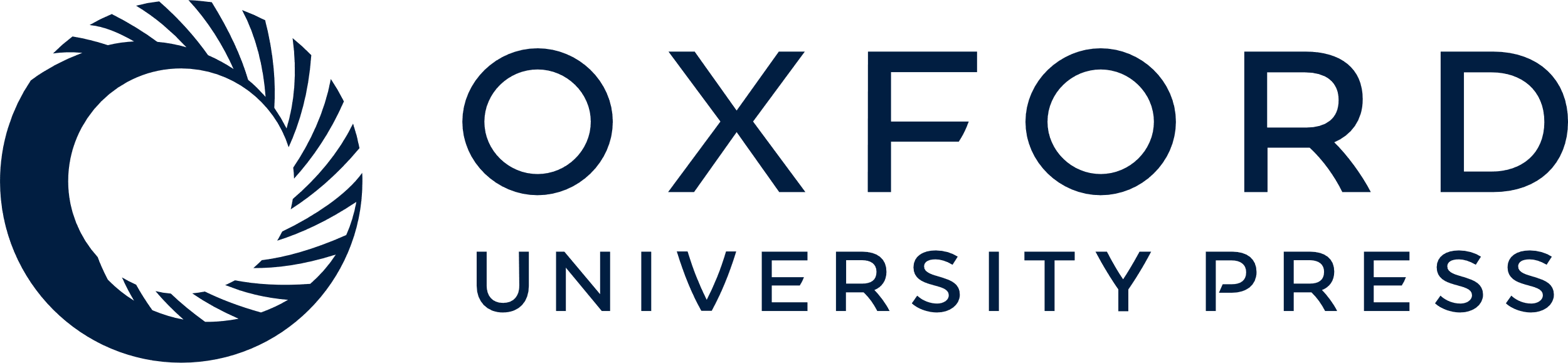 [Speaker Notes: Figure 5. Histoctopus zipkasae n. gen., n. sp. A–D. 61.6.mm ML male holotype (MV F164025). A. Dorsal whole animal. B. Stylet. C. Funnel organ. D. Ligula. Scale bars: A = 50 mm; B–D = 5 mm.


Unless provided in the caption above, the following copyright applies to the content of this slide: © The Author 2009. Published by Oxford University Press on behalf of The Malacological Society of London, all rights reserved]